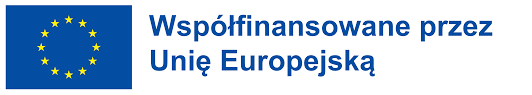 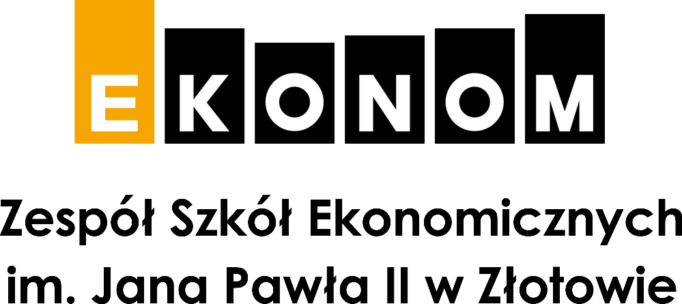 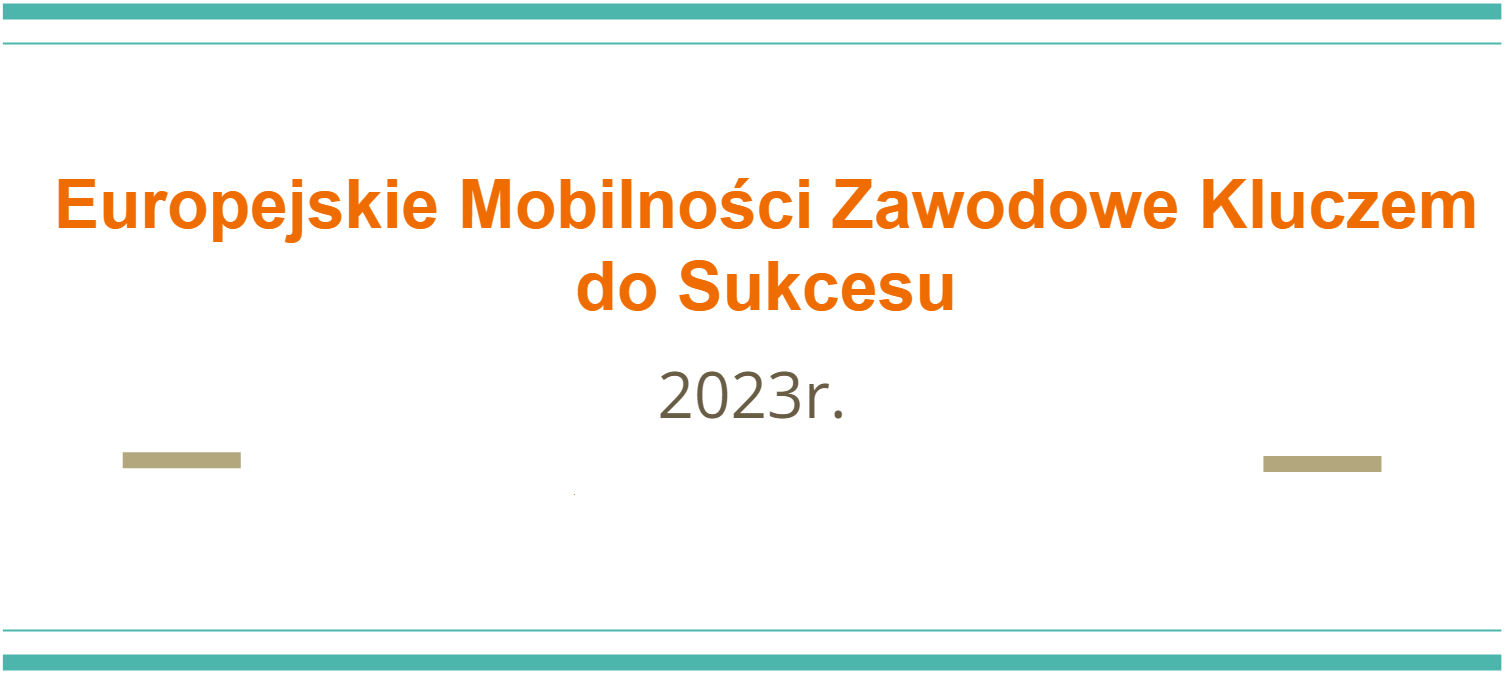 Nasze praktyki zawodowe
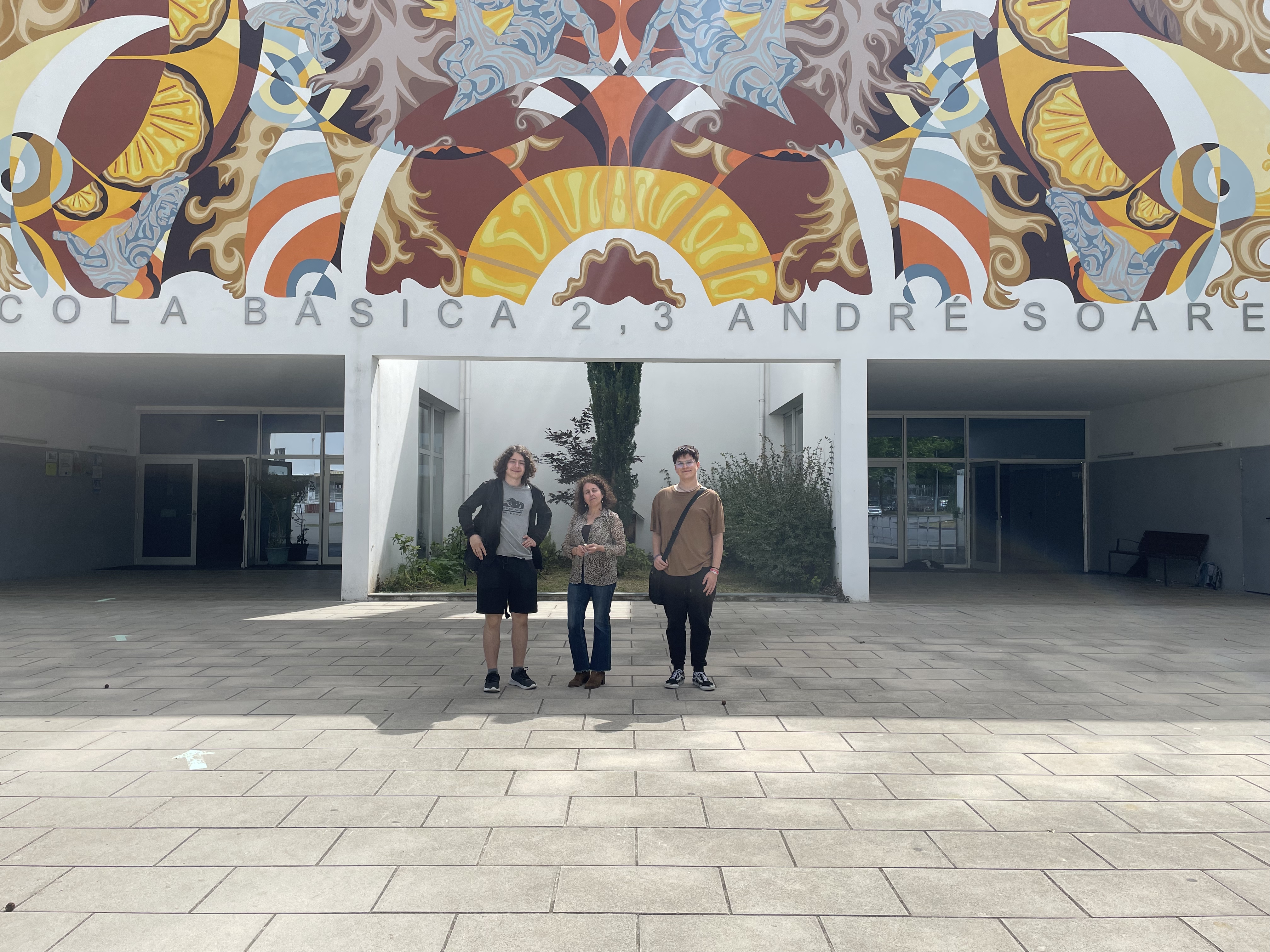 Agrupamento de Escolas André Soares
Zdjęcie z zagranicznym opiekunem praktyk.
Konserwacja oraz naprawa sprzętu komputerowego;
Konfiguracja oraz testowanie urządzeń sieciowych;
Tworzenie strony internetowej z wykorzystaniem skryptów CSS oraz języka HTML do utworzenia szkieletu strony;
Tworzenie kopii zapasowej bazy danych,
Konfiguracja nowych urządzeń,
Przygotowywanie urządzeń do egzaminów,
Nasze obowiązki
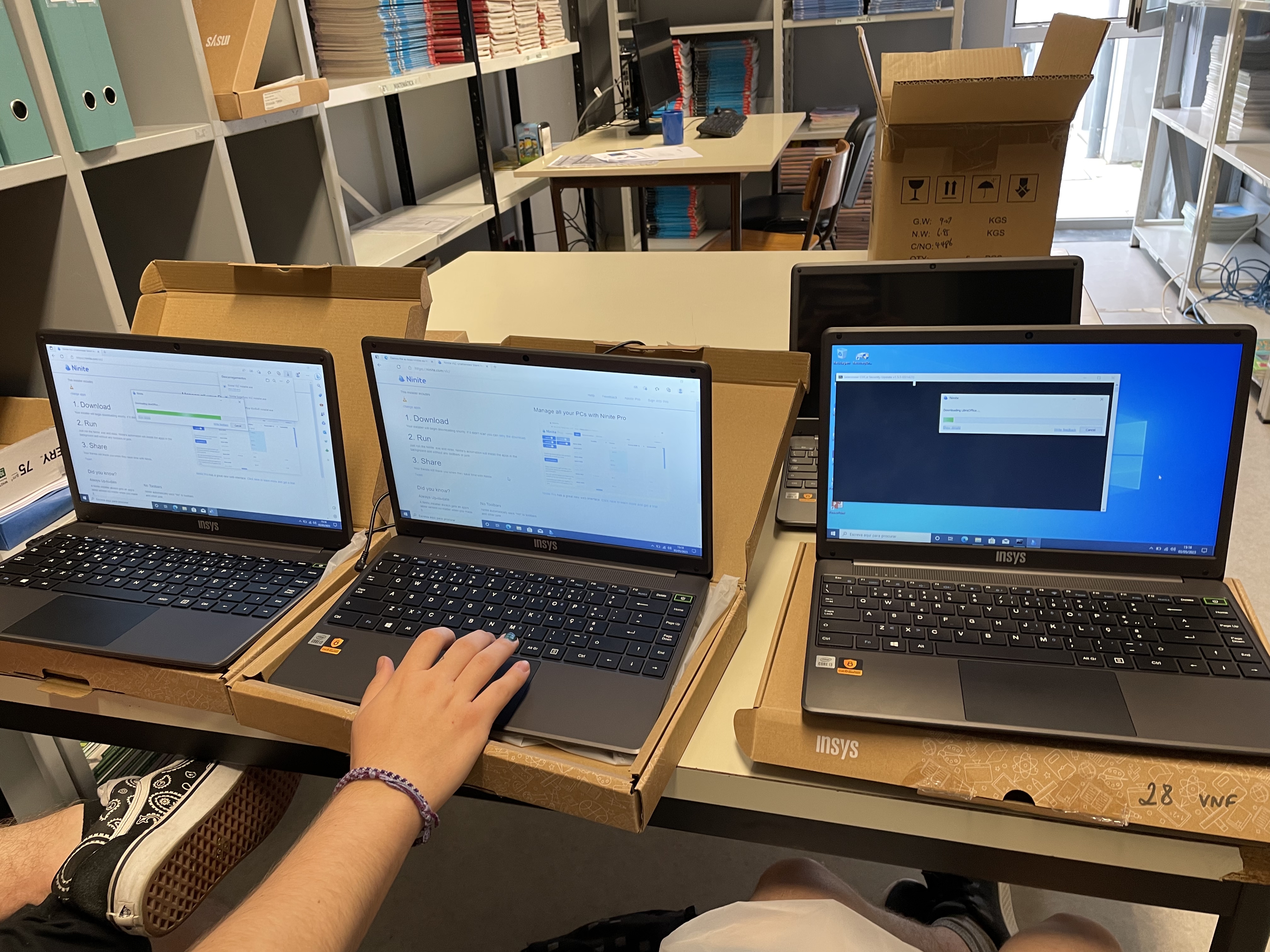 Zdjęcia pokazujące część z naszych zajęć
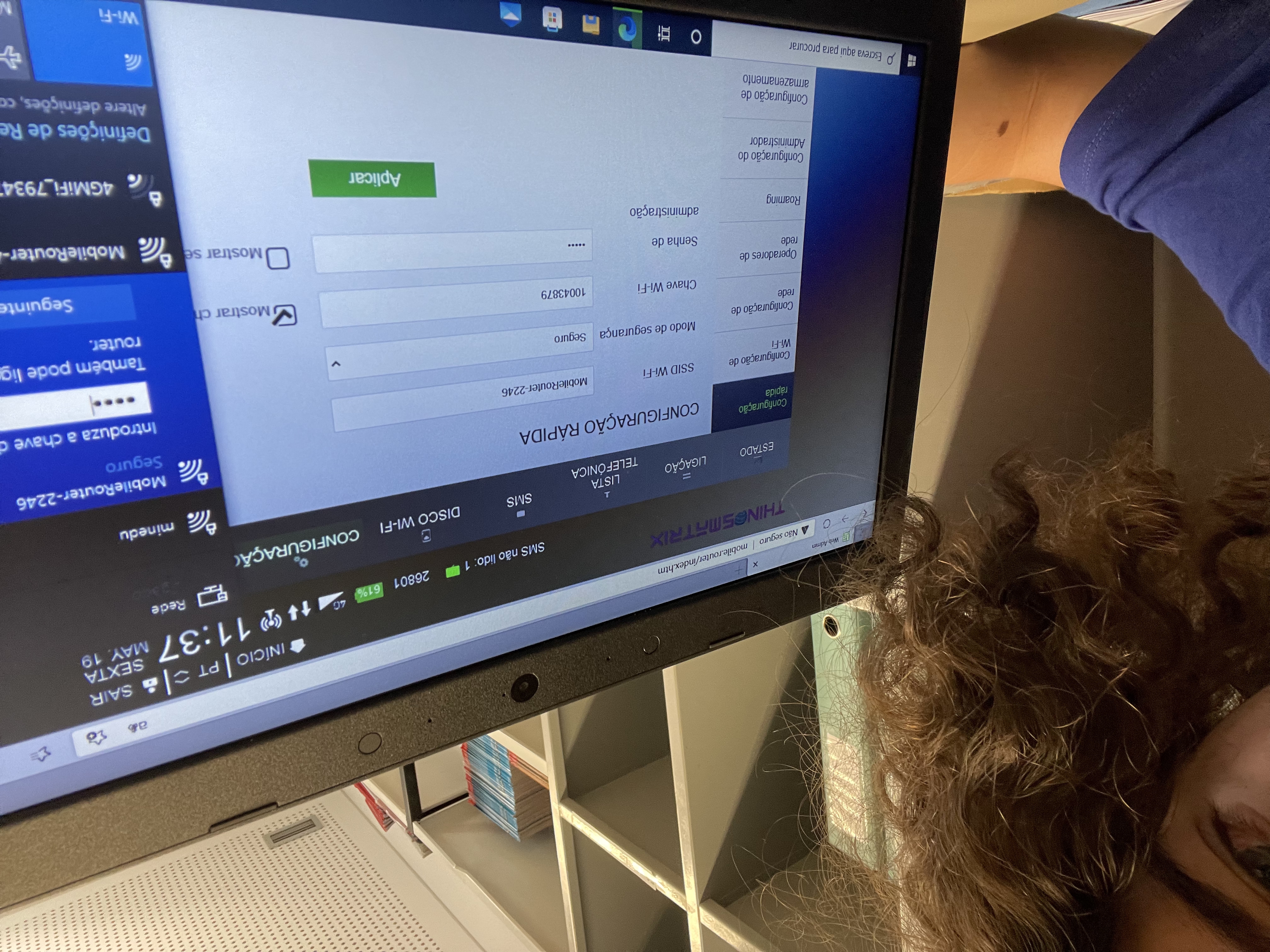 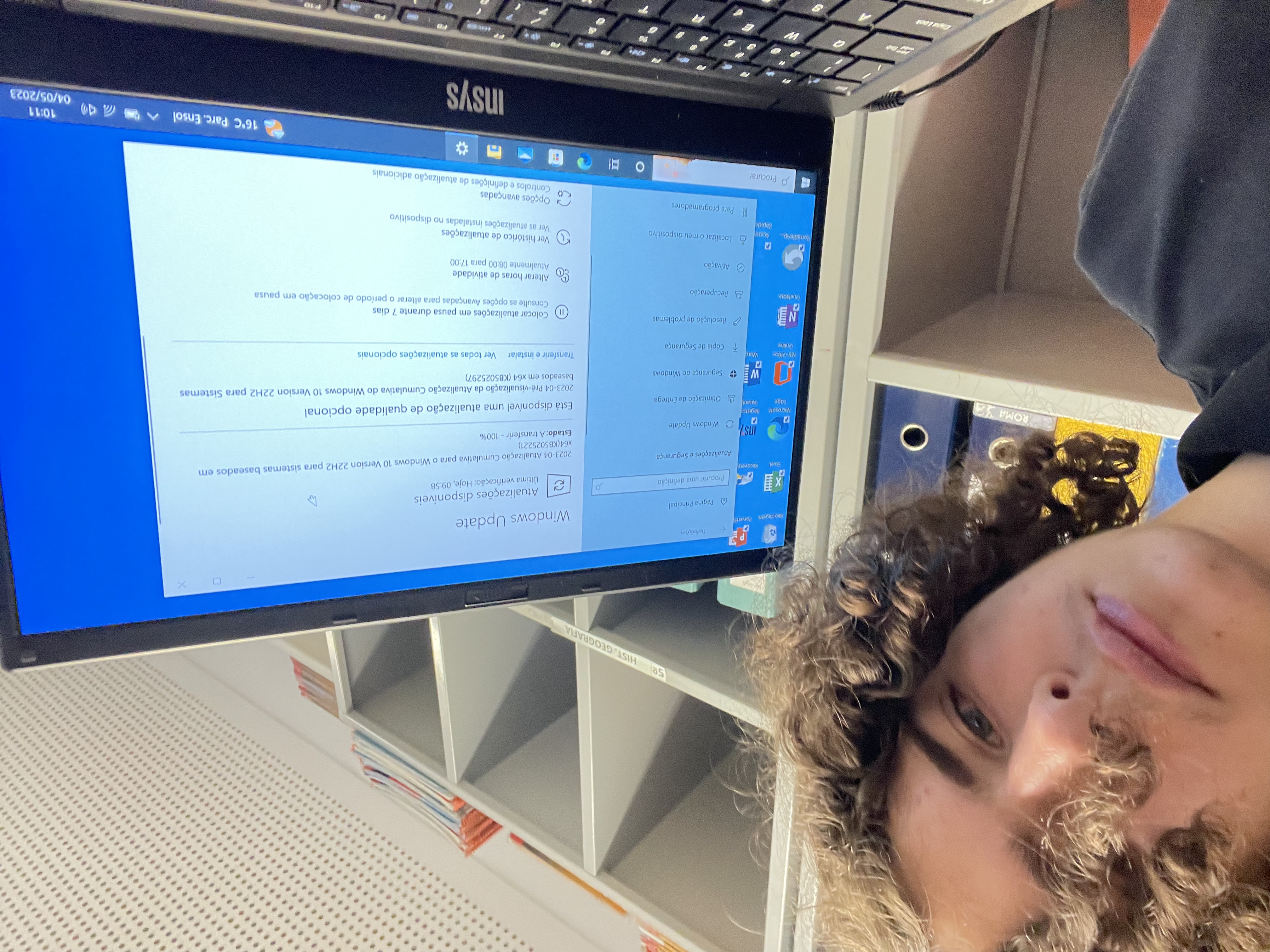